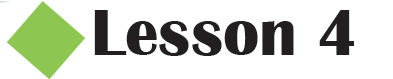 درس چهار
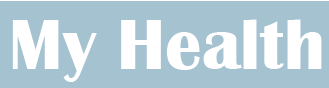 سلامتی من
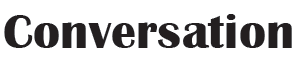 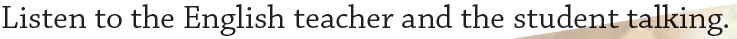 به معلم انگلیسی ودانش آموز که درحال صحبت هستند گوش کنید
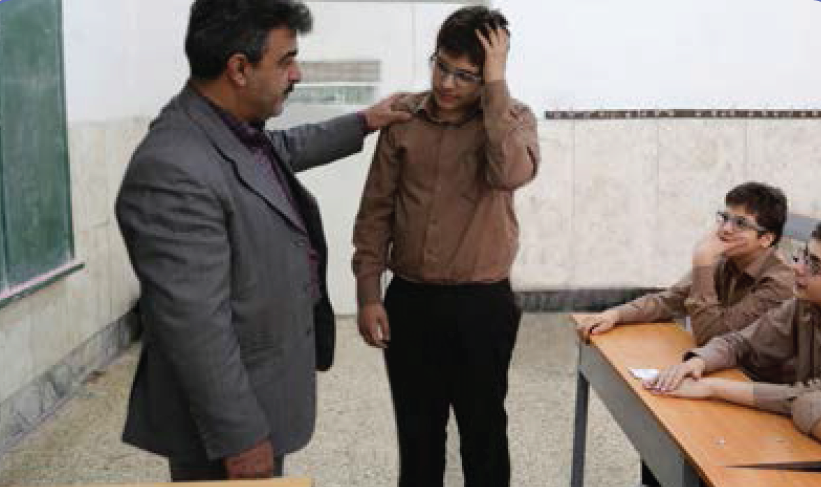 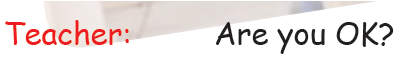 معلم:حالت خوب است.
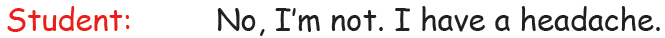 دانش آموز:نه خوب نیستم.سردرد دارم.
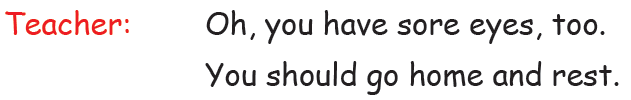 معلم:اوه چشم هایت هم قرمزهستند.شما باید به خانه بروی واستراحت کنی.
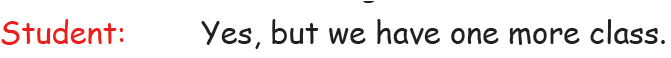 دانش آموز:بله.امایک کلاس دیگه هم داریم.
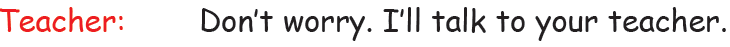 معلم:نگران نباش.من بامعلم شما صحبت می کنم
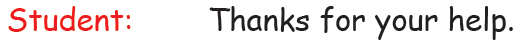 دانش آموز:ازکمک شما متشکرم.
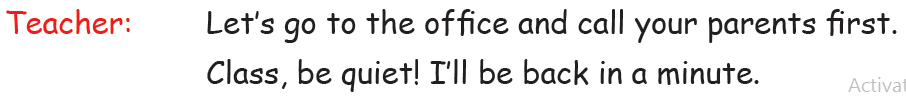 معلم:بیااول به دفتر مدرسه برویم وبه والدینت زنگ بزنیم.بچه ها ساکت باشید .من تایک دقیقه دیگر برمیگردم
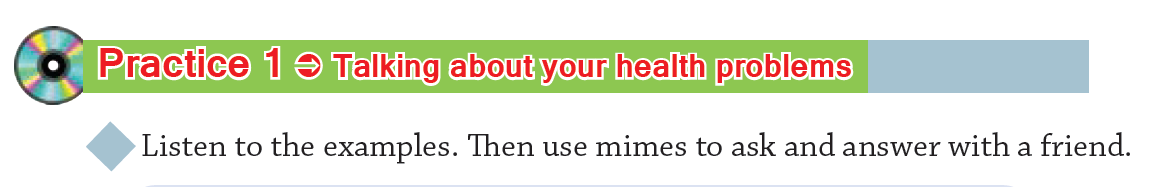 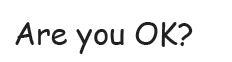 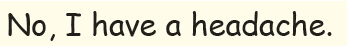 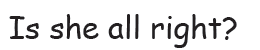 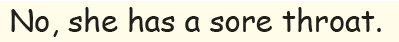 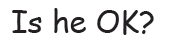 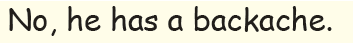 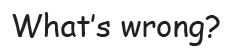 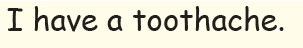 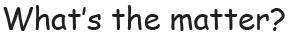 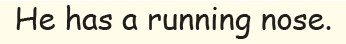 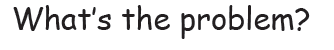 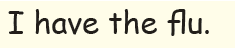 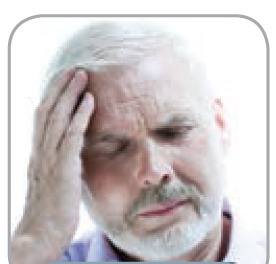 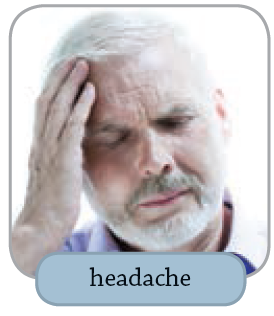 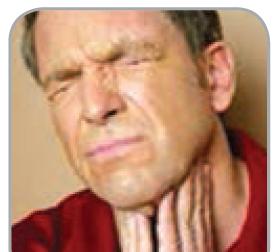 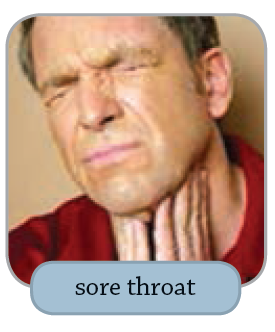 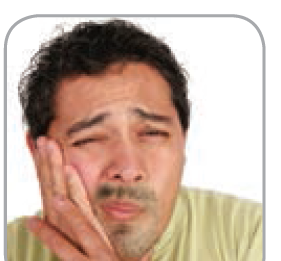 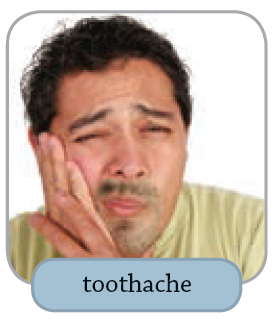 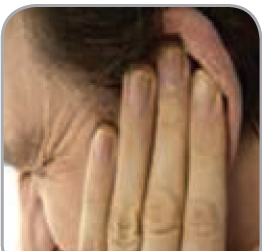 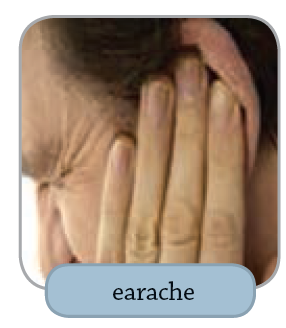 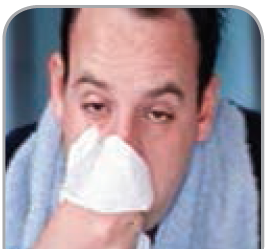 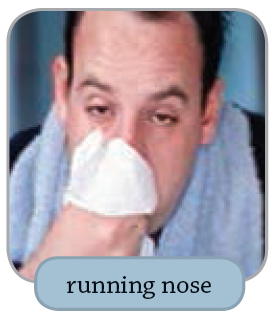 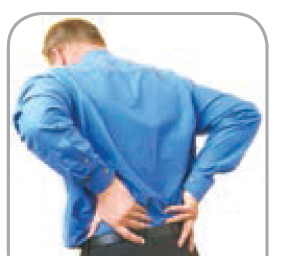 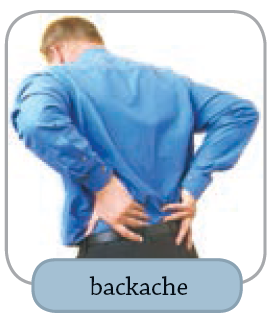 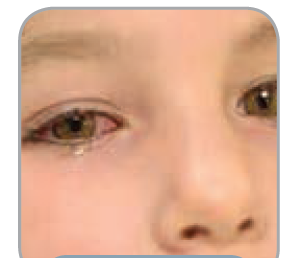 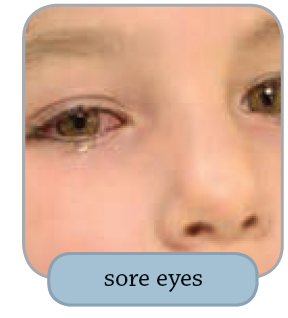 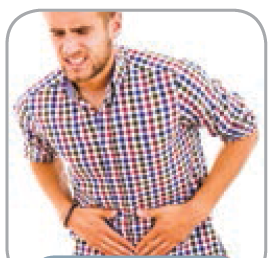 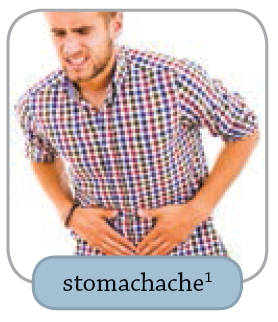 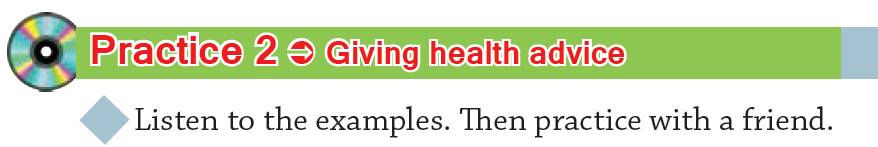 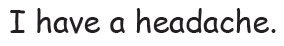 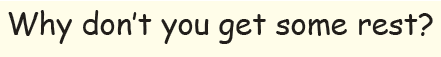 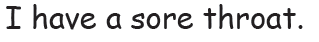 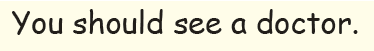 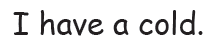 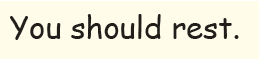 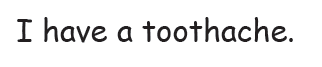 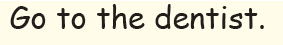 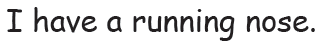 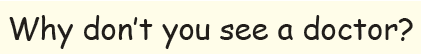 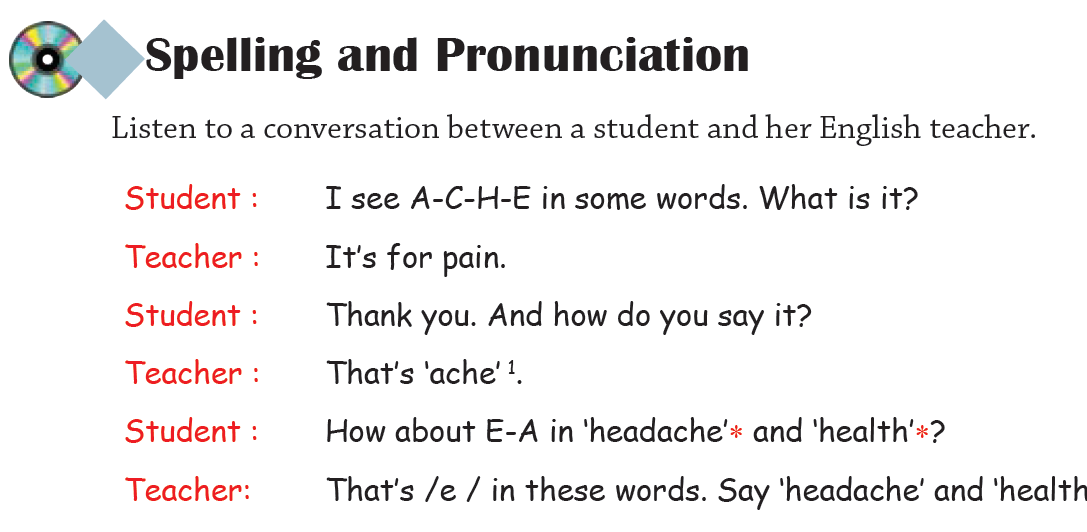 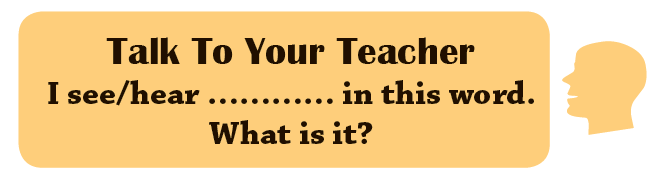 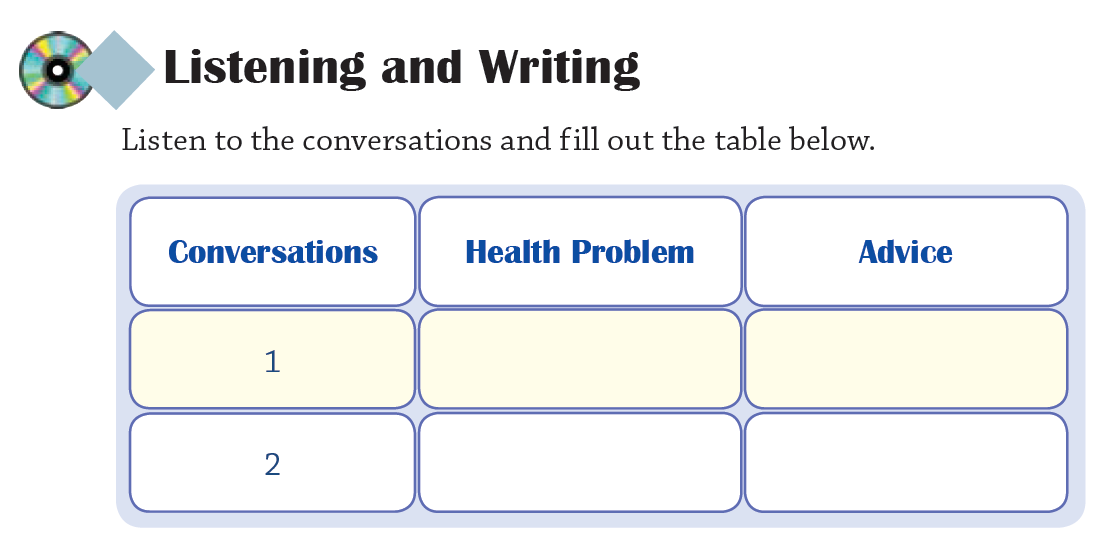 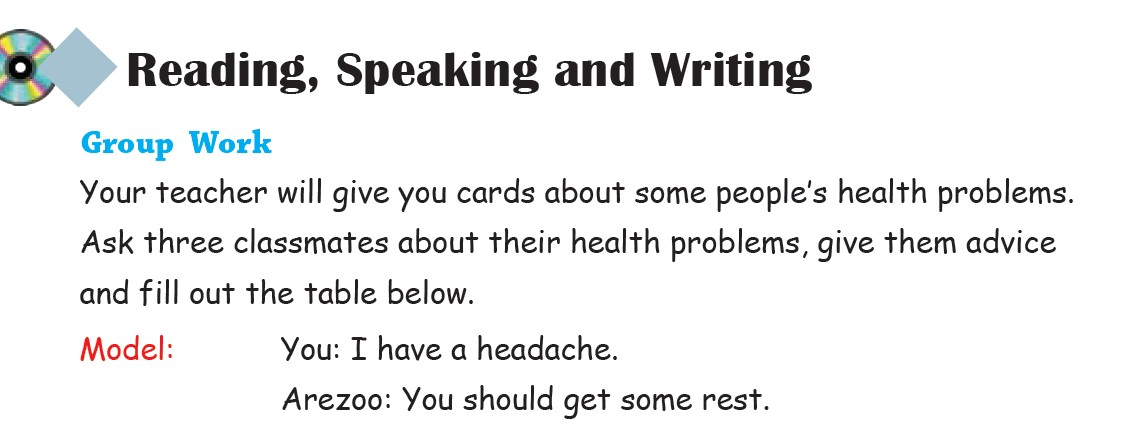 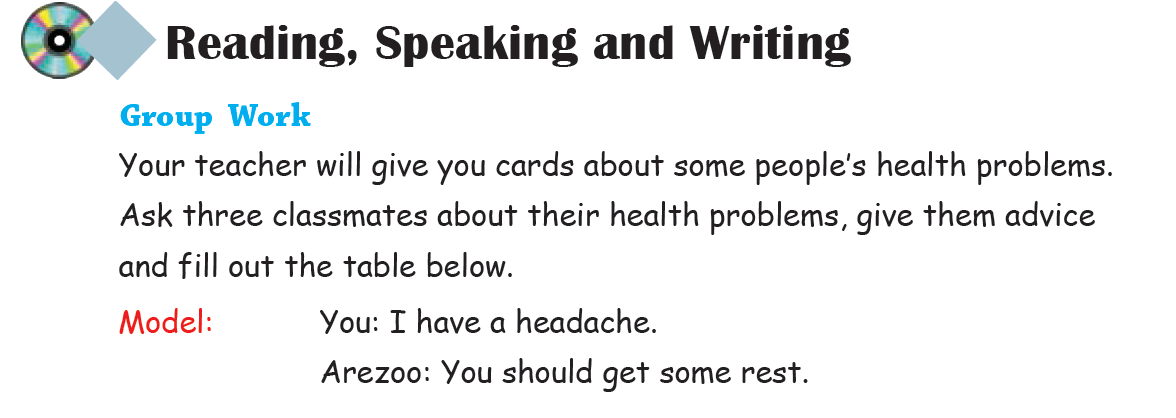 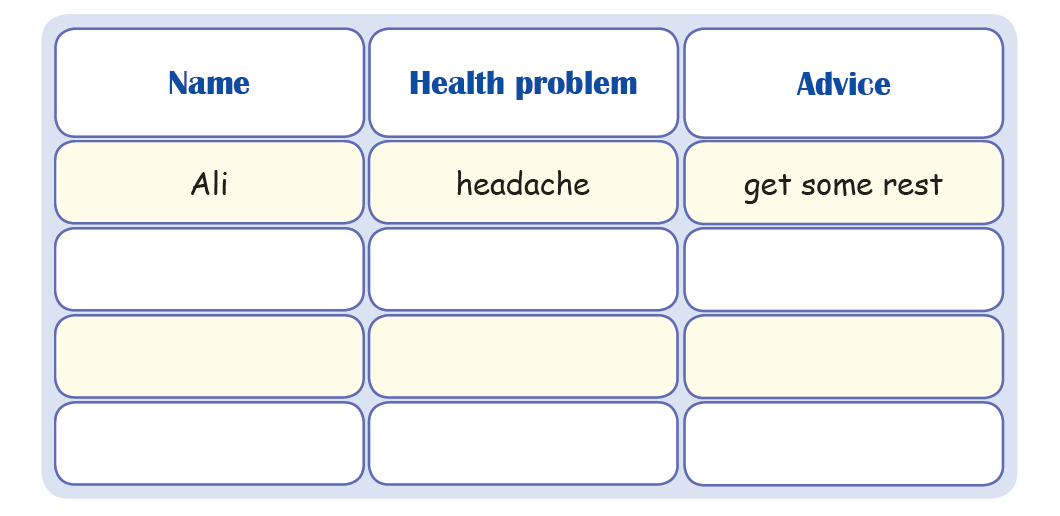 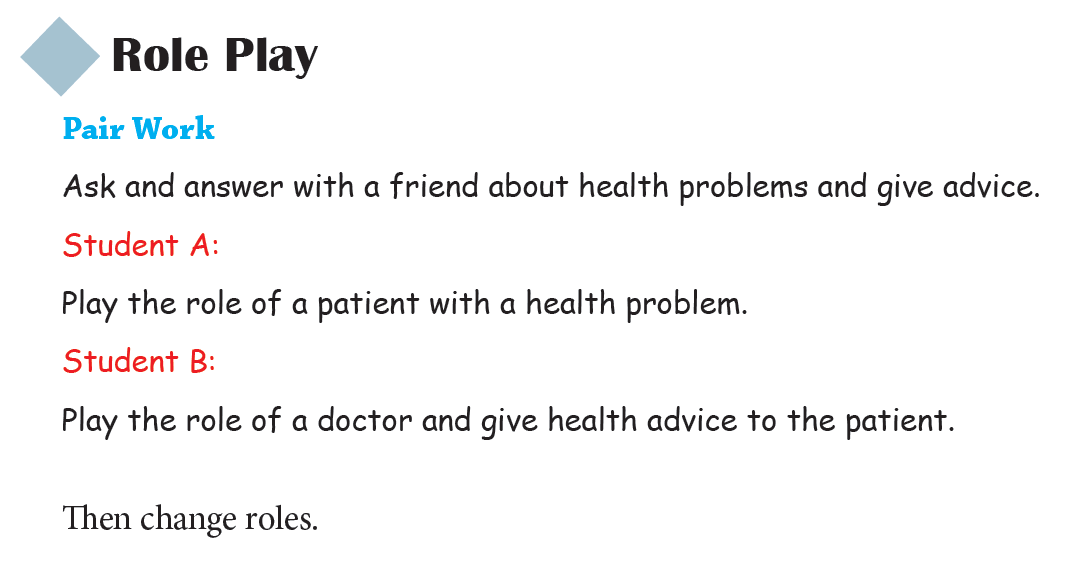 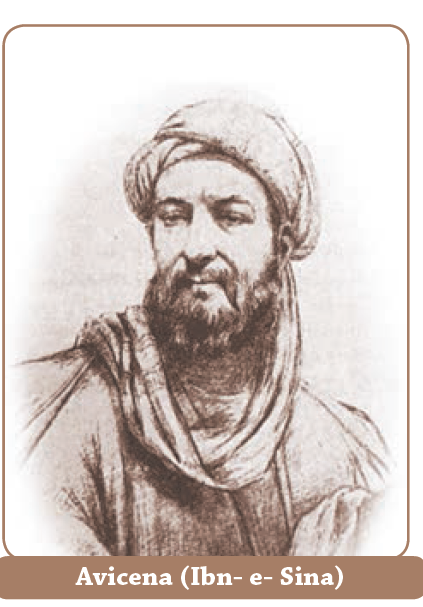 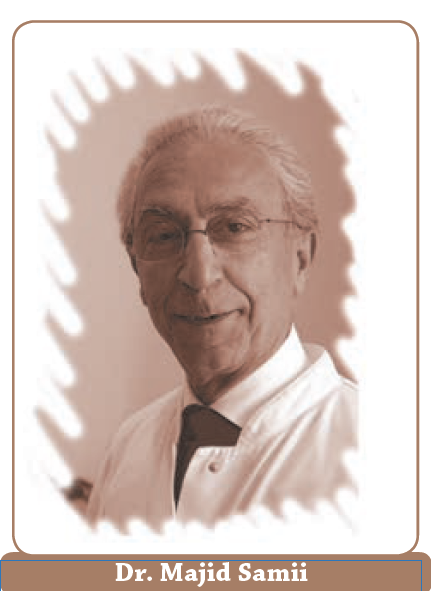 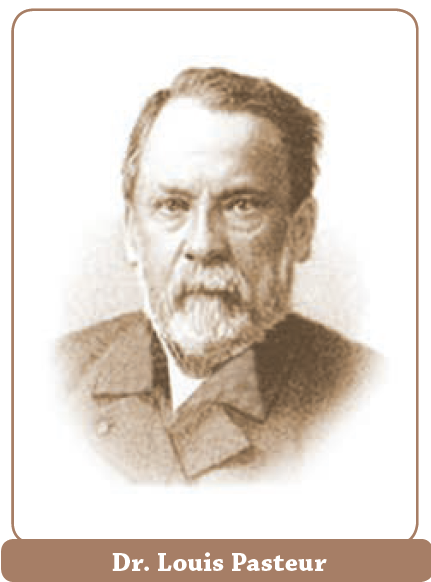 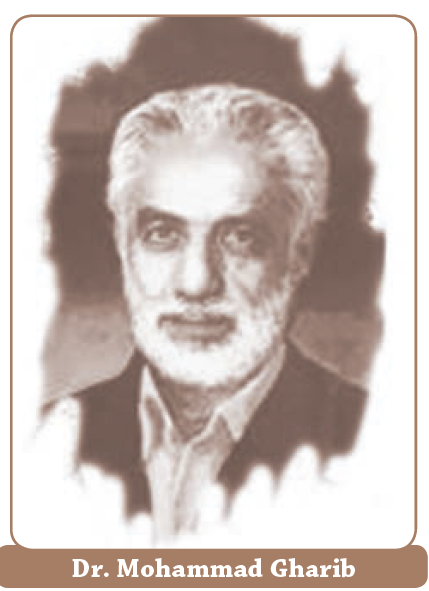 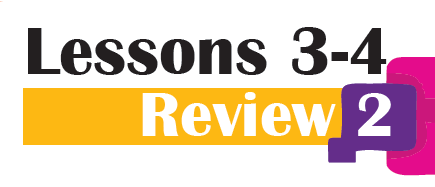 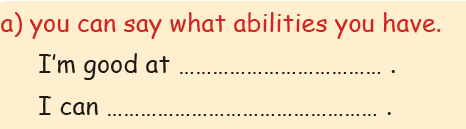 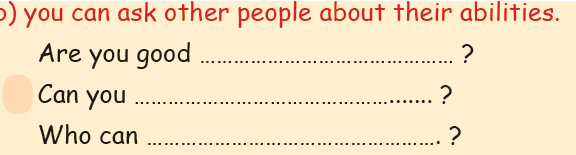 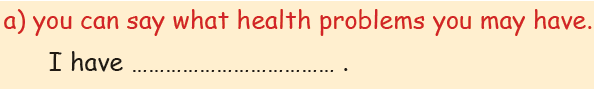 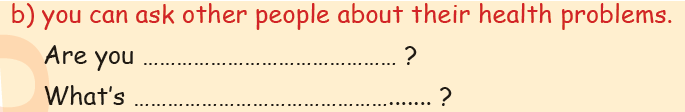 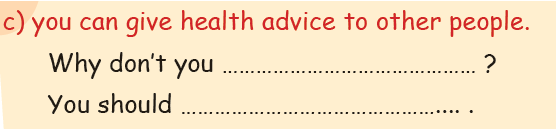 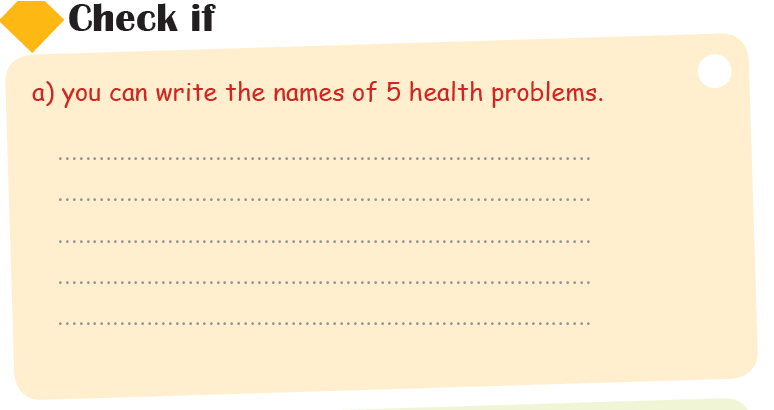 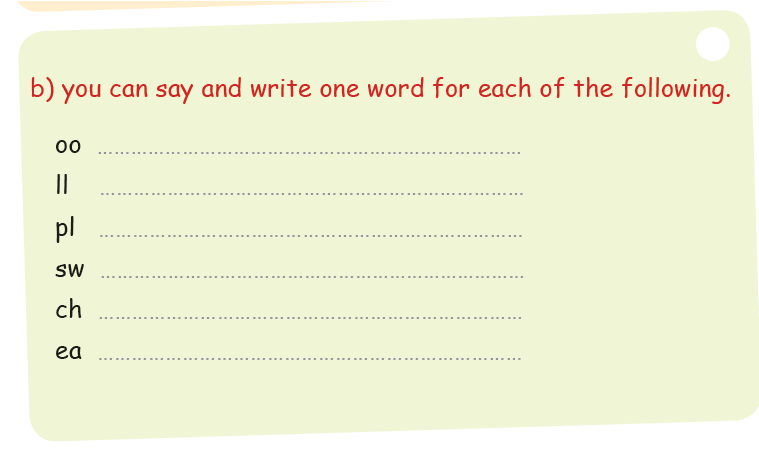